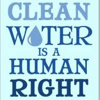 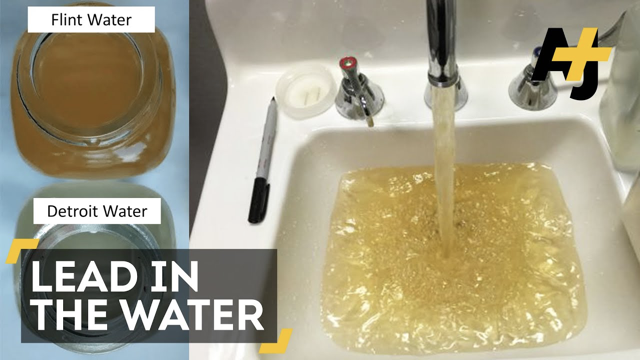 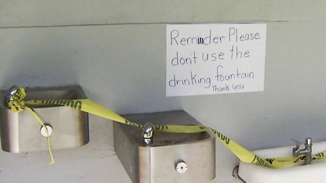 SAFE WATER IN OUR SCHOOLS
[Speaker Notes: https://www.opb.org/news/series/lead/portland-public-school-lead-in-water-fountains/]
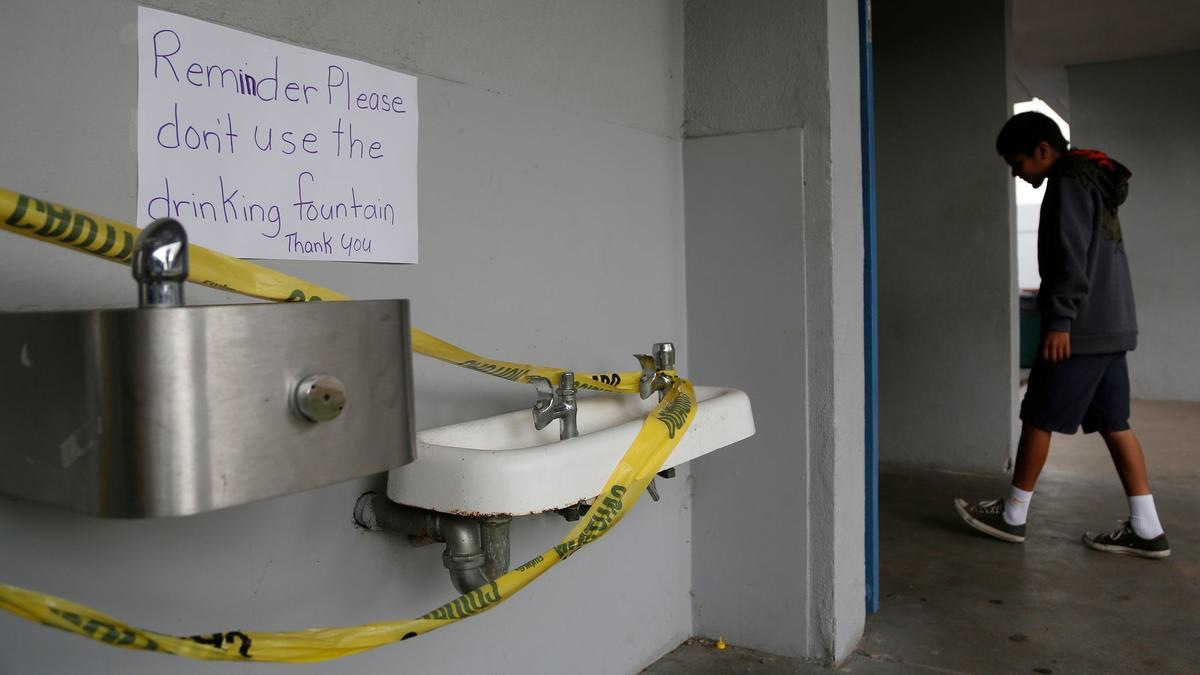 What do you notice?

What do you wonder?
Water Crisis in Flint Michigan	-  Video
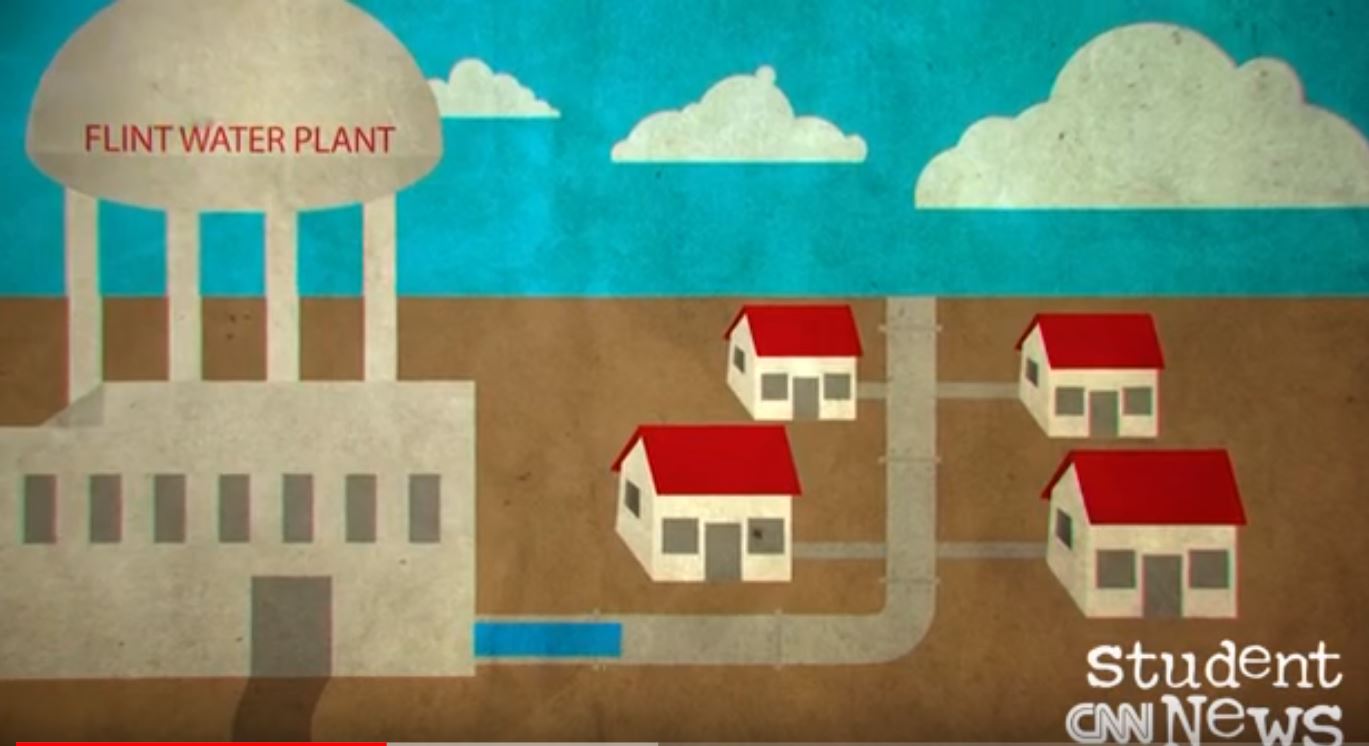 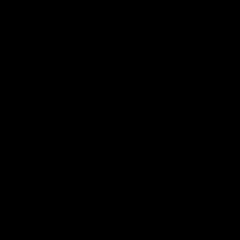 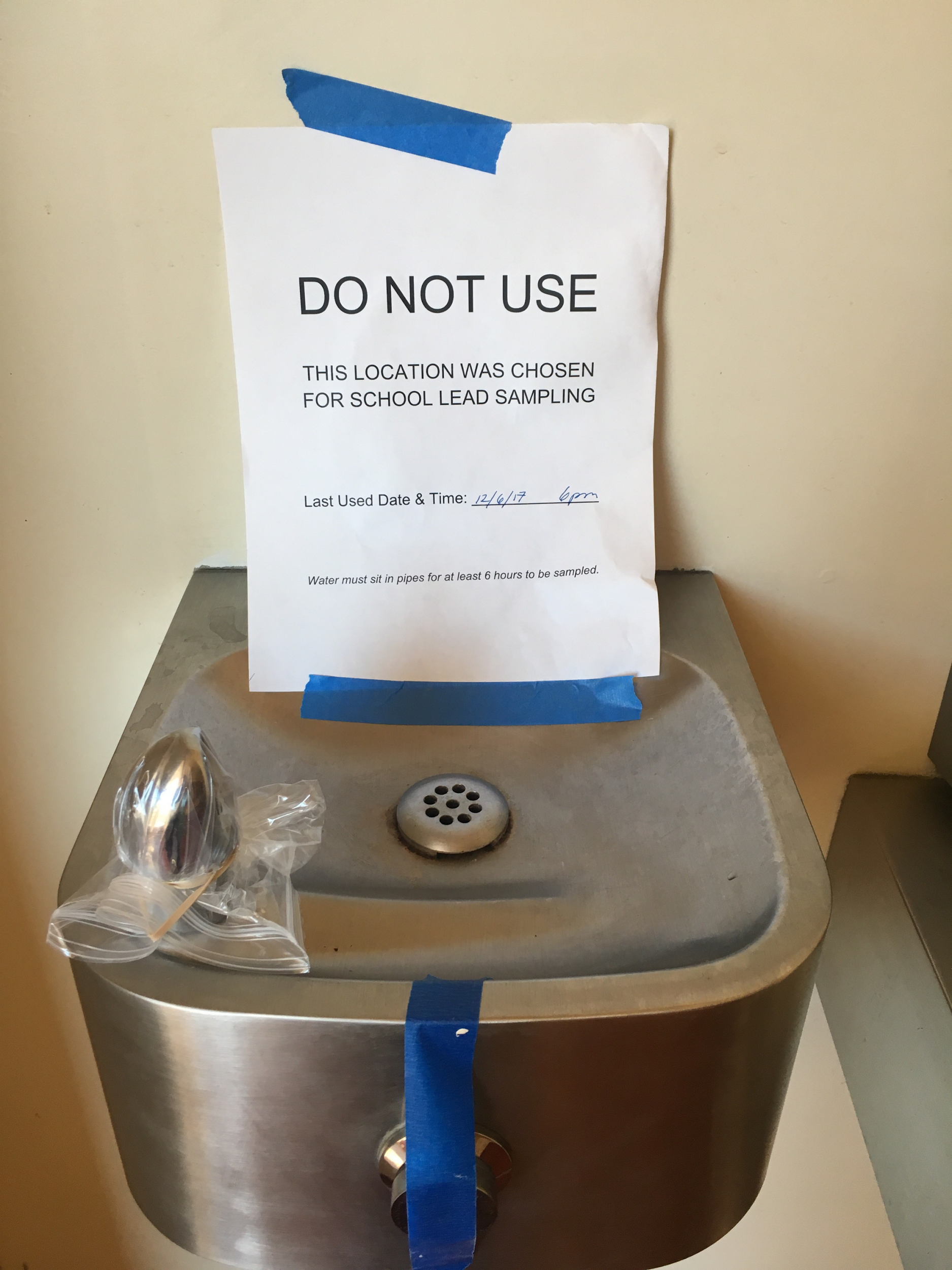 What do you notice?

What do you wonder?
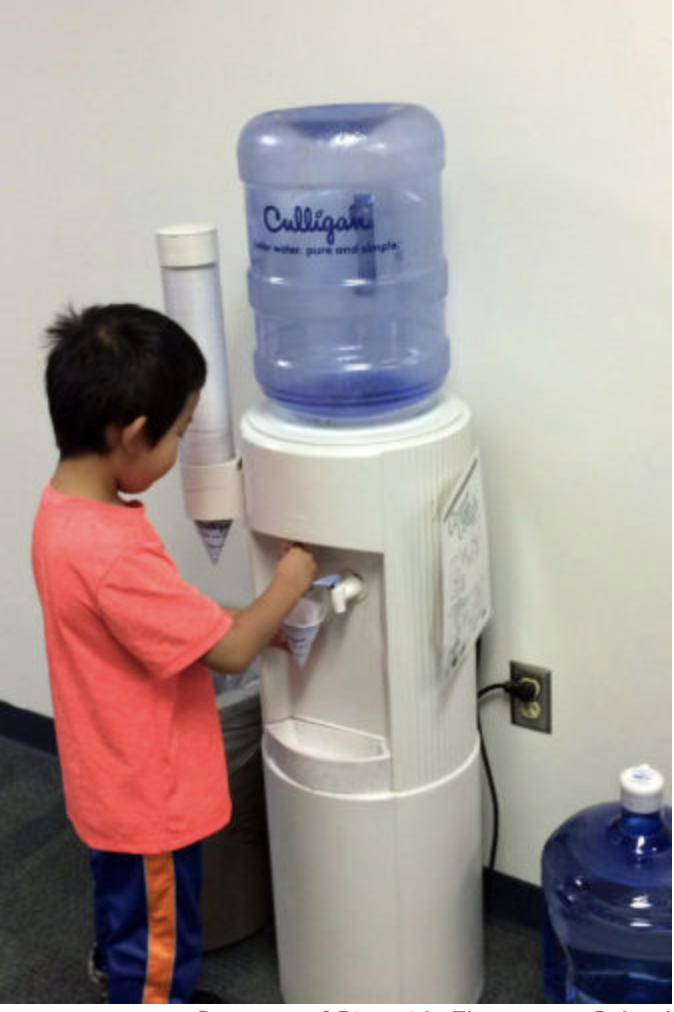 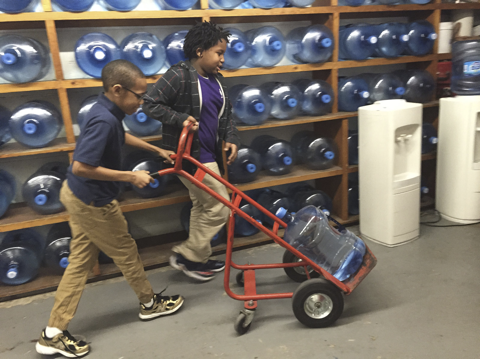 What do you notice?

What do you wonder?

What questions can be answered with mathematics?
[Speaker Notes: https://www.npr.org/2016/03/16/470512927/before-flint-lead-contaminated-water-plagued-schools-across-u-s]
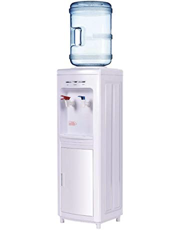 Every year, schools check the drinking water for poisonous chemicals such as lead and copper. In some schools, water fountains are not safe. Signs are posted, “do not use.” If our school water fountains were unsafe, each classroom would use a water dispenser with a large jug of water to make sure everyone has enough water to drink.
If our water fountains were unsafe, how many large jugs of water would we need to make sure that everyone in our class has enough drinking water for 1 school day?
[Speaker Notes: same comments]
WATER JUGS
A large jug holds 5 gallons of water. 
							
 There are 16 cups in 1 gallon.
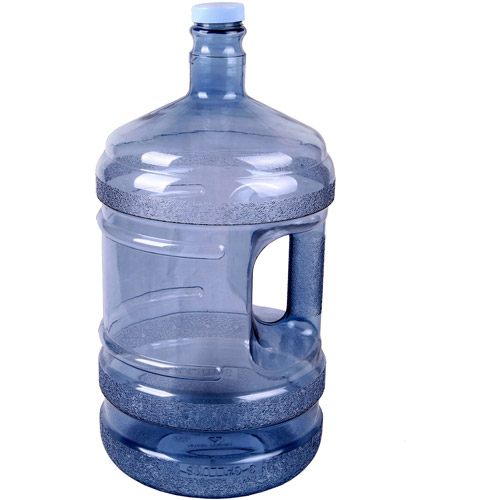 HOW MUCH WATER DO WE NEED TO DRINK EACH DAY?
Here are recommendations for how much water people should drink each day.
WATER JUGS
A large jug holds 5 gallons of water. 
							
 There are 128 ounces in 1 gallon.
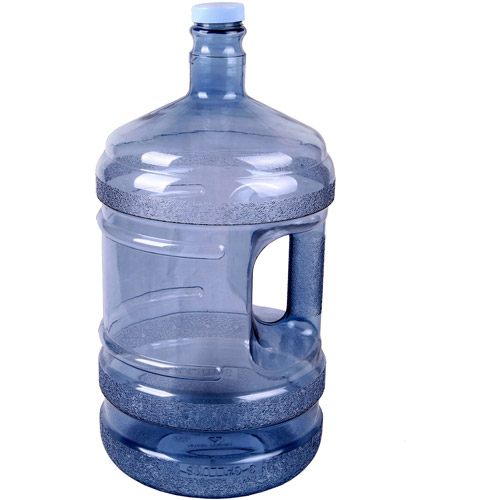 HOW MUCH WATER DO WE NEED TO DRINK EACH DAY?
Here are recommendations for how much water people should drink each day.
Your Plan should include:
Your assumptions and decisions important to your plan
How many large jugs are needed 
How you know you will have enough drinking water for everyone in our class for one school day
How others could use your plan help their schools have enough water

Extension: 
How many jugs of water would we need so that everyone in our class has enough drinking water for 1 week of school?  1 month of school?
Important assumptions and decisions made
How many large jugs of water do we need? __________________

Use pictures, numbers, and words to show that your plan will work.
What directions would you give a student who wanted to make a plan for safe water for their class?
Different Video Options 

Student News CNN on Flint Water Crisis
https://www.youtube.com/watch?v=BkKw_-pLEDo&index=10&list=PLTc0nEfdp_f2yywvicWsABFuYSYzQ6mU5


March 2019 CBS News Report on Lead in Water at Schools
https://www.youtube.com/watch?v=2rnFccygFYI
https://www.youtube.com/watch?v=IHMs6LqqW0Y


Water Crisis in Schools in Detroit
https://www.youtube.com/watch?v=ea0V3pltNTk
https://www.youtube.com/watch?v=H64-OYnY8Oo (short clip of water cooler station at schools)
https://www.youtube.com/watch?v=Tx1CUcdO748